Национально-региональная система оценки качества образования
Общероссийская система оценки качества образования
российская система оценки качества
Распоряжение Министерства образования Омской области
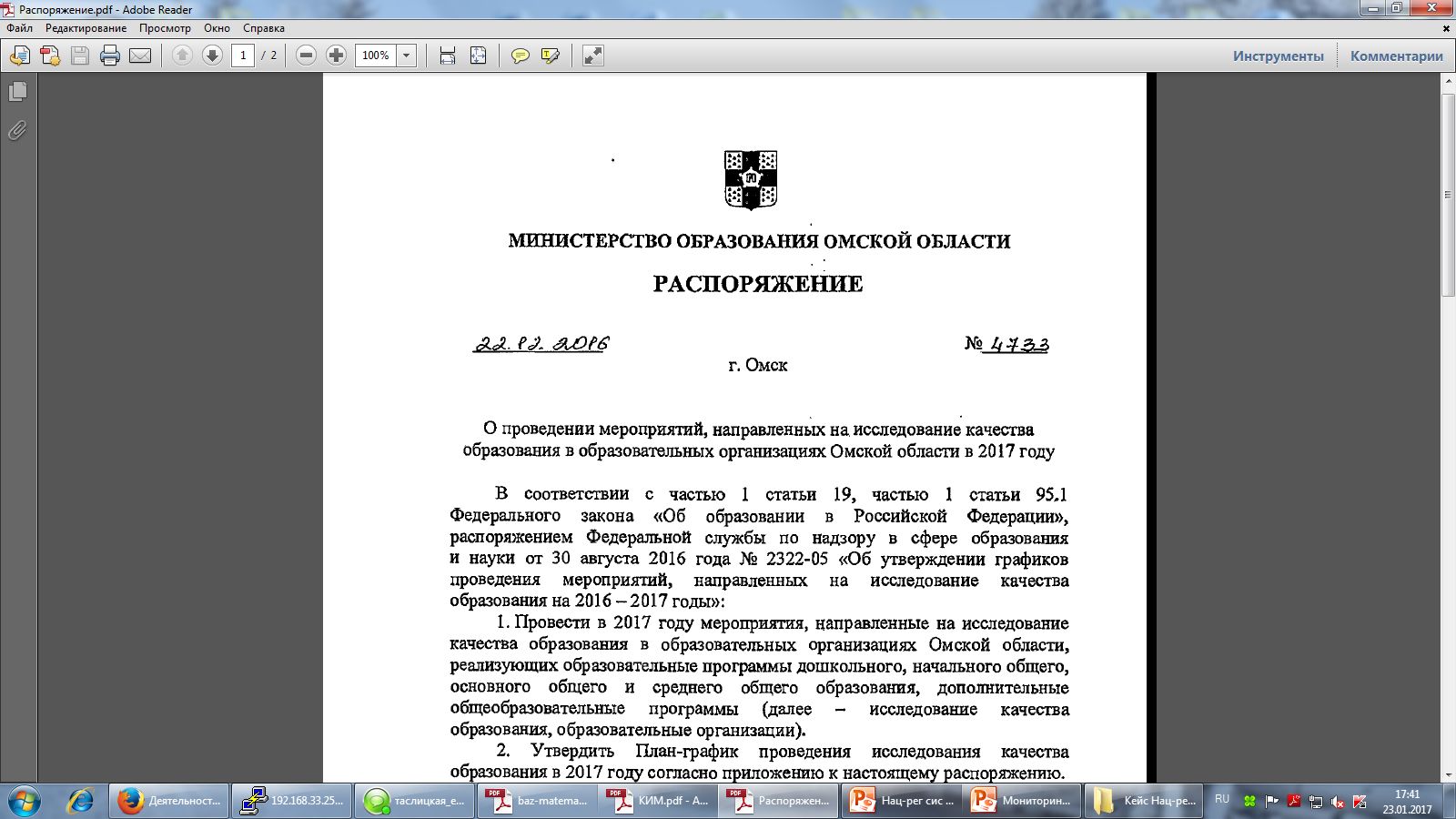 Национально-региональная система оценки качества образования
Национальный исследования качества образования НИКО
(начальная, основная и старшая школа)
Всероссийские проверочные работы
(ВПР)
Исследования компетенций учителей
ГИА
 (9 и 11)
Мониторинг образовательных достижений по оценке уровня сформированности регулятивных  и коммуникативных УУД (групповые проекты)
Мониторинг образовательных достижений по оценке уровня сформированности познавательных УУД (комплексные работы)
Мониторинг образовательных достижений по различным предметам (предметные работы)
Мониторинг по выявлению образовательных организаций, работающих в сложных социальных условиях
ПРОВЕДЕНИЕ ВПР
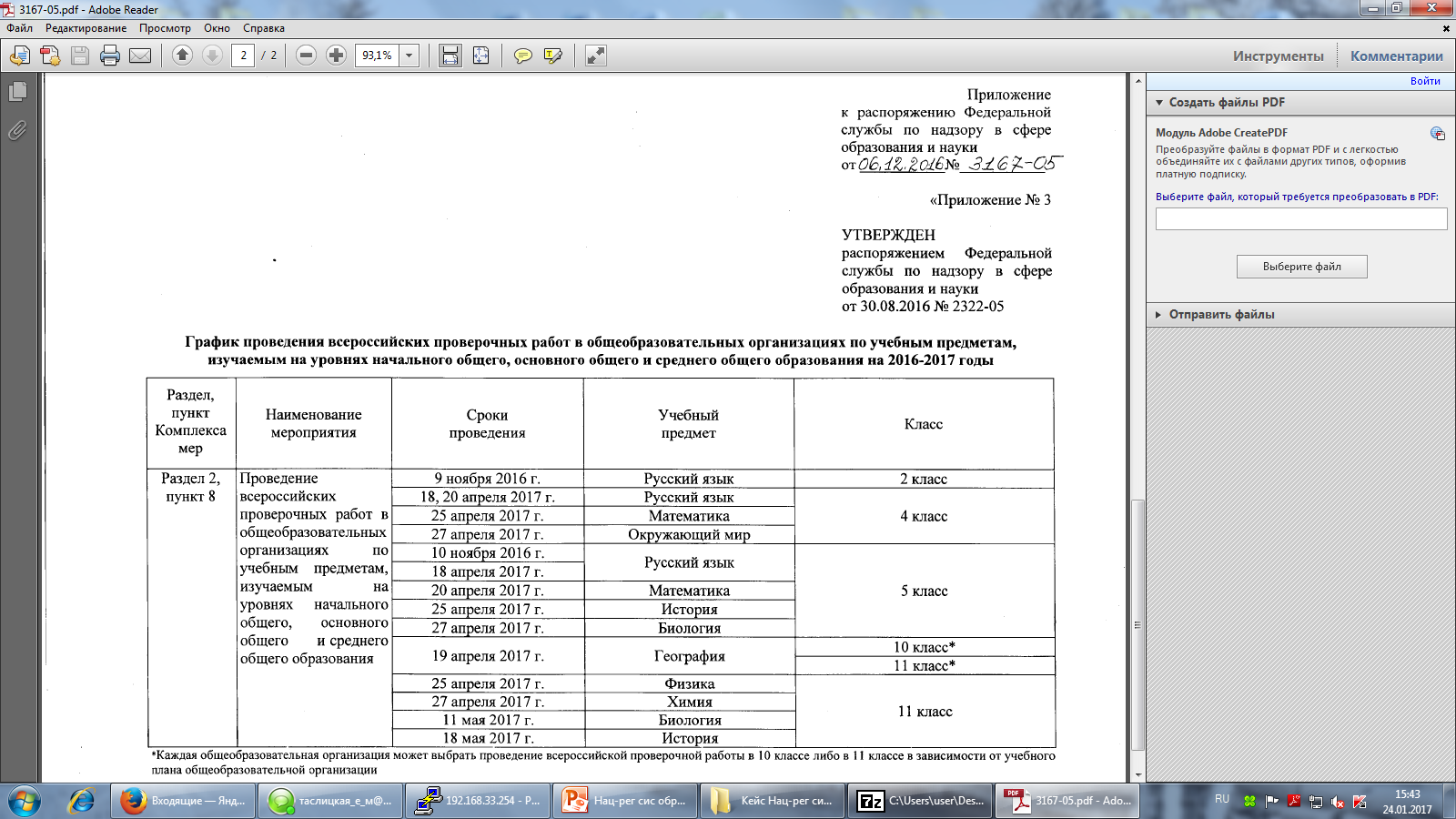 ЦЕЛИ ВПР:
ПРОВЕРКА РАБОТ
1. Получить критерии оценивания ответов в личном кабинете на портале ВПР
2. Проверка ответов согласно критериям – не более 2-х календарных дней
3. Заполнить электронную форму сбора результатов – не более 2-х календарных дней
4. Загрузить форму сбора результатов в систему ВПР через личный кабинет
ПОЛУЧЕНИЕ РЕЗУЛЬТАТОВ ВПР
Общеобразо-
вательная организация
Личный кабинет на портале ВПР
Через 3 дня  доступны статистические отчеты
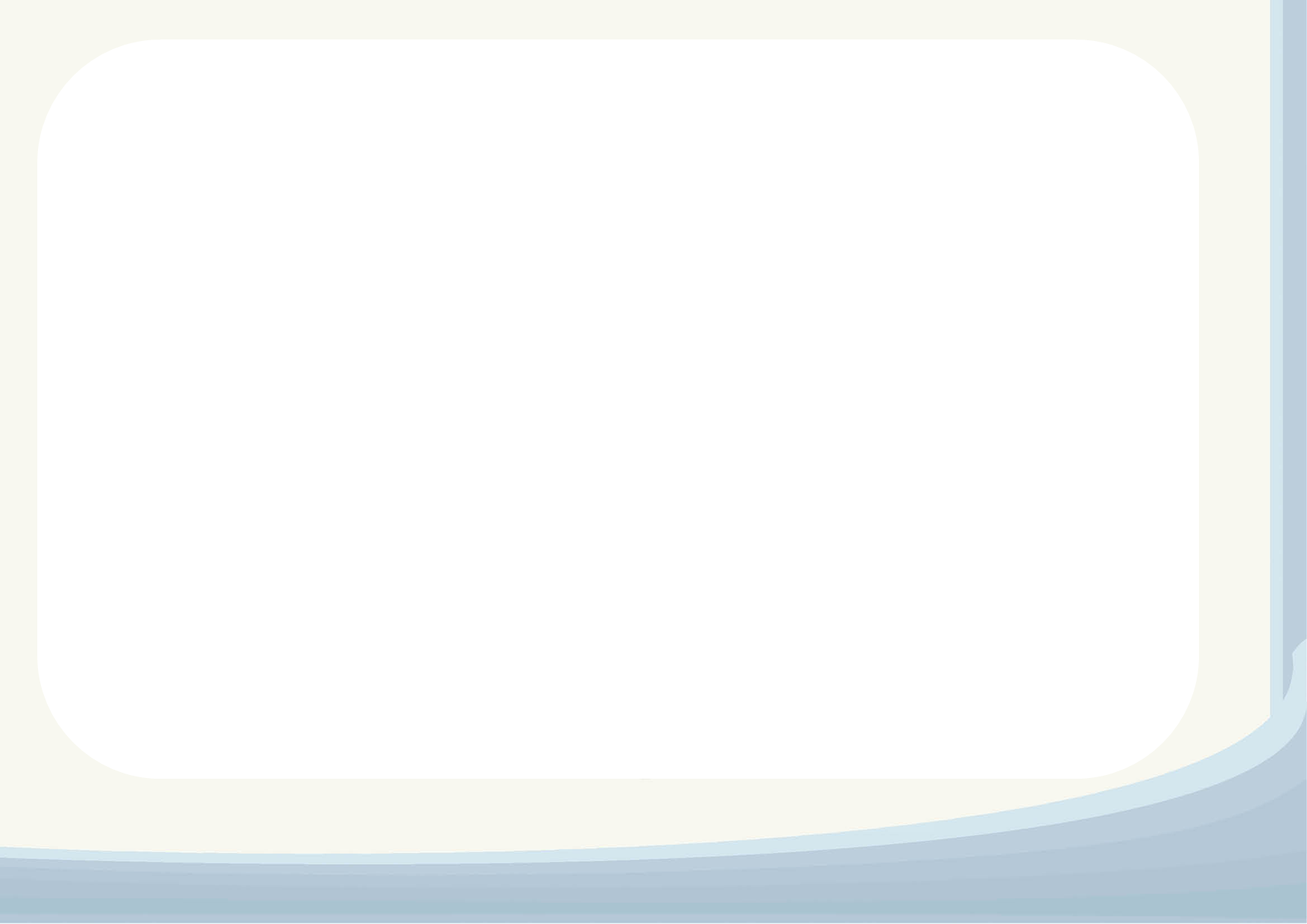 Использование результатов ВПР
На региональном уровне
корректировка отдельных аспектов в системе общего образования;
корректировка программ повышения квалификации педагогических кадров;
корректировка контрольно-надзорной деятельности
 На муниципальном уровне 
обеспечение адресной  поддержки школ с низкими результатами
На уровне образовательной организации
административный контроль качества преподавания учебных предметов;
повышение внутришкольного контроля соответствия качества урока современным требованиям,
системная работа по  развитию профессиональных качеств педагога;
учет результатов проверочных работ при выставлении годовых отметок по предмету
11